A very elementary introduction to proofs

Part 2
Example:  Prove a function is not 1:1
By Dr. Isabel Darcy, 
Dept of Mathematics and AMCS, 
University of Iowa
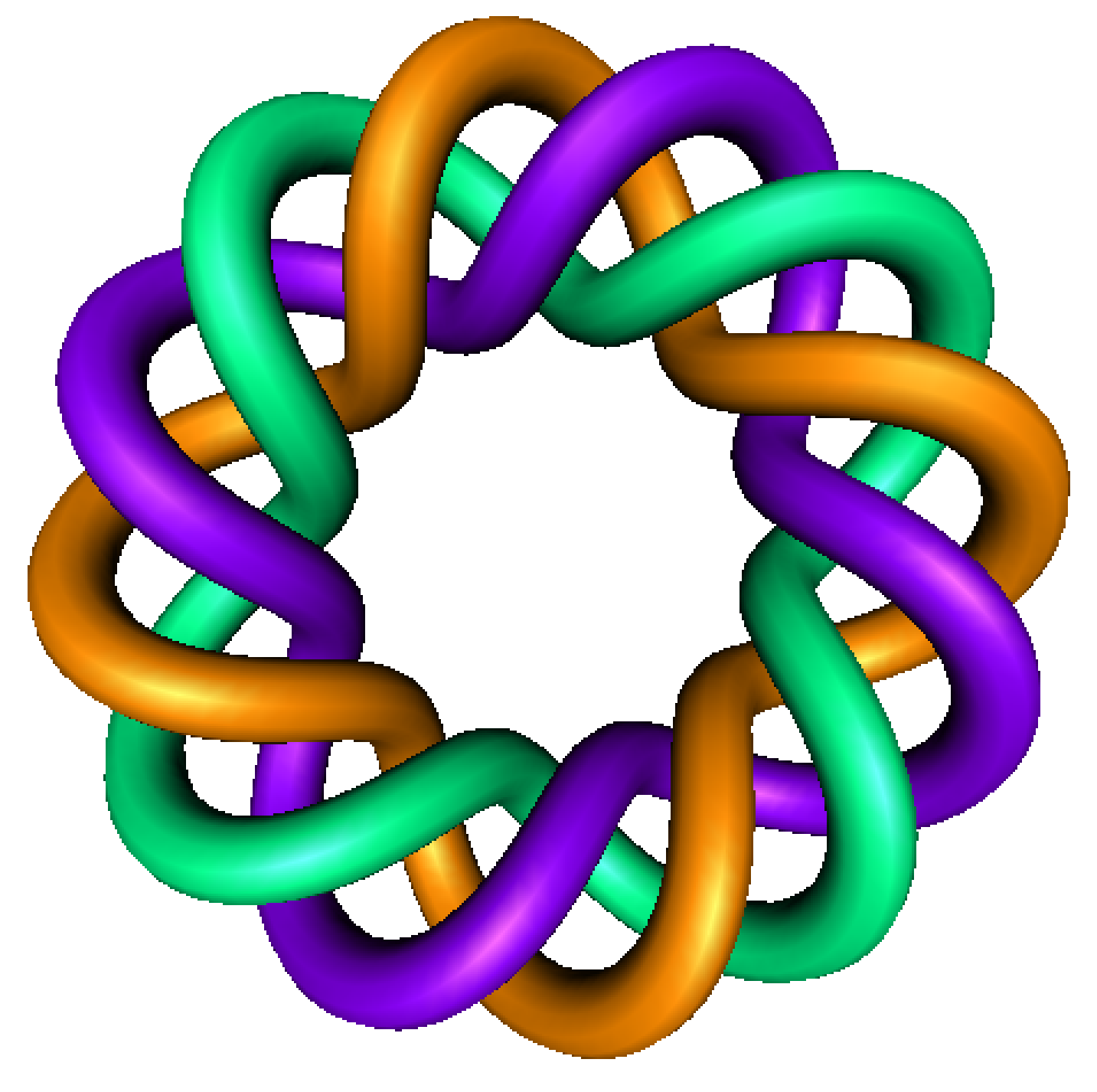 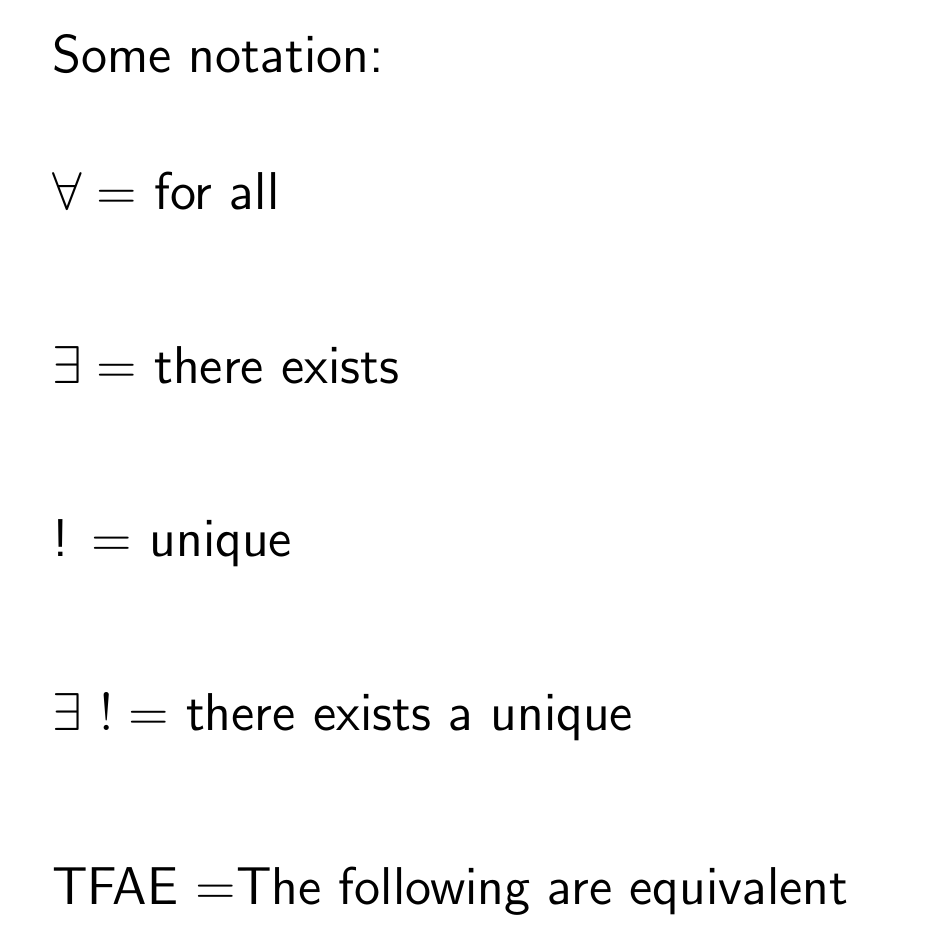 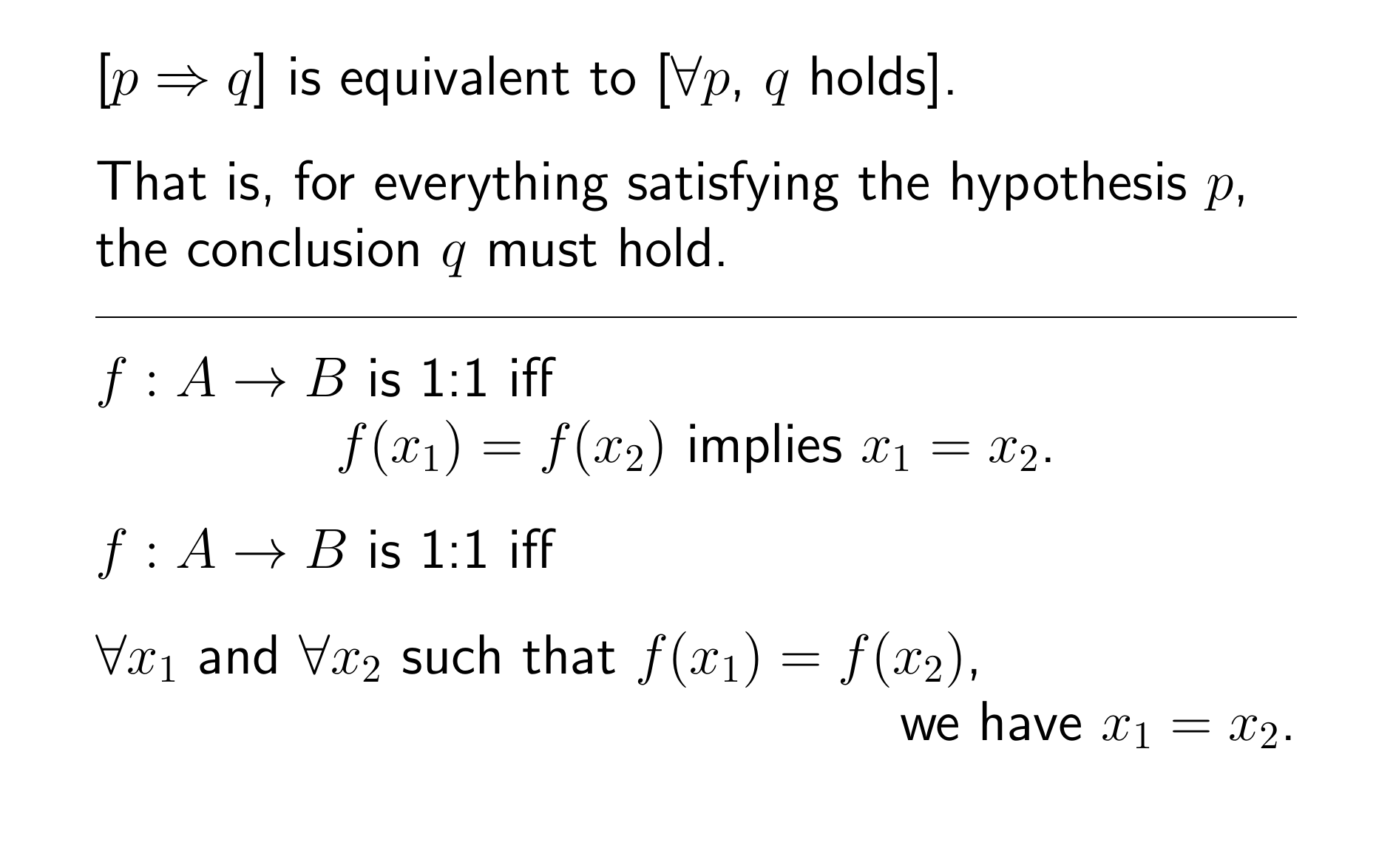 How do we prove a function is NOT 1:1
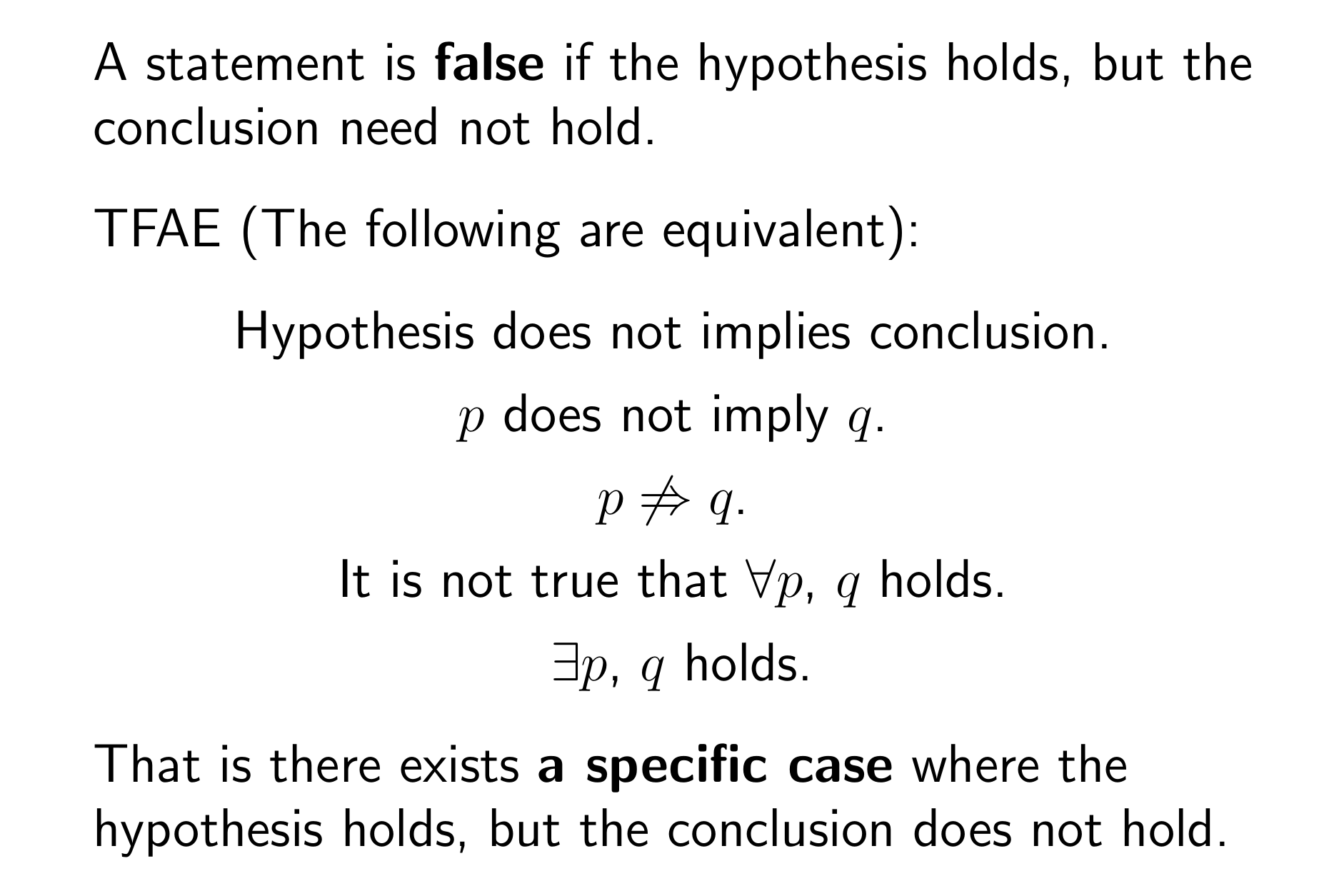 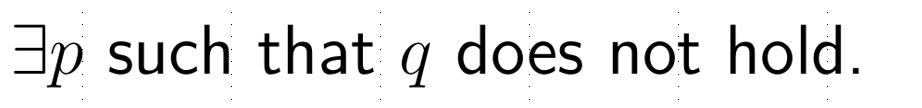 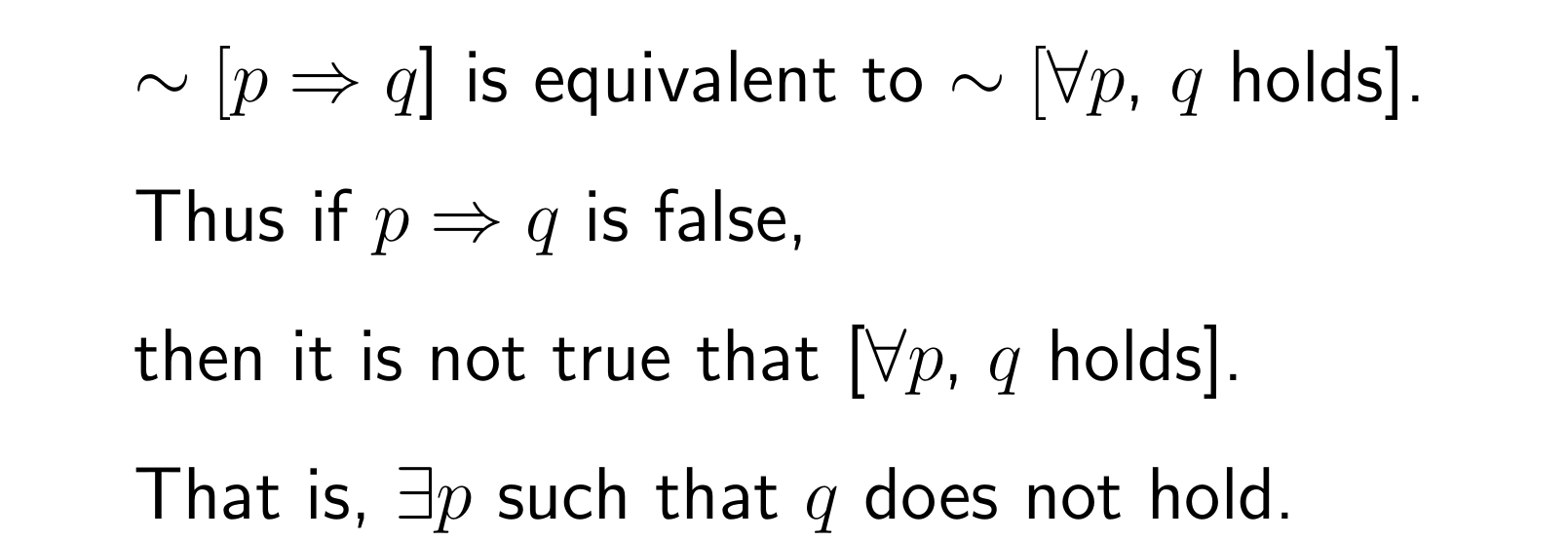 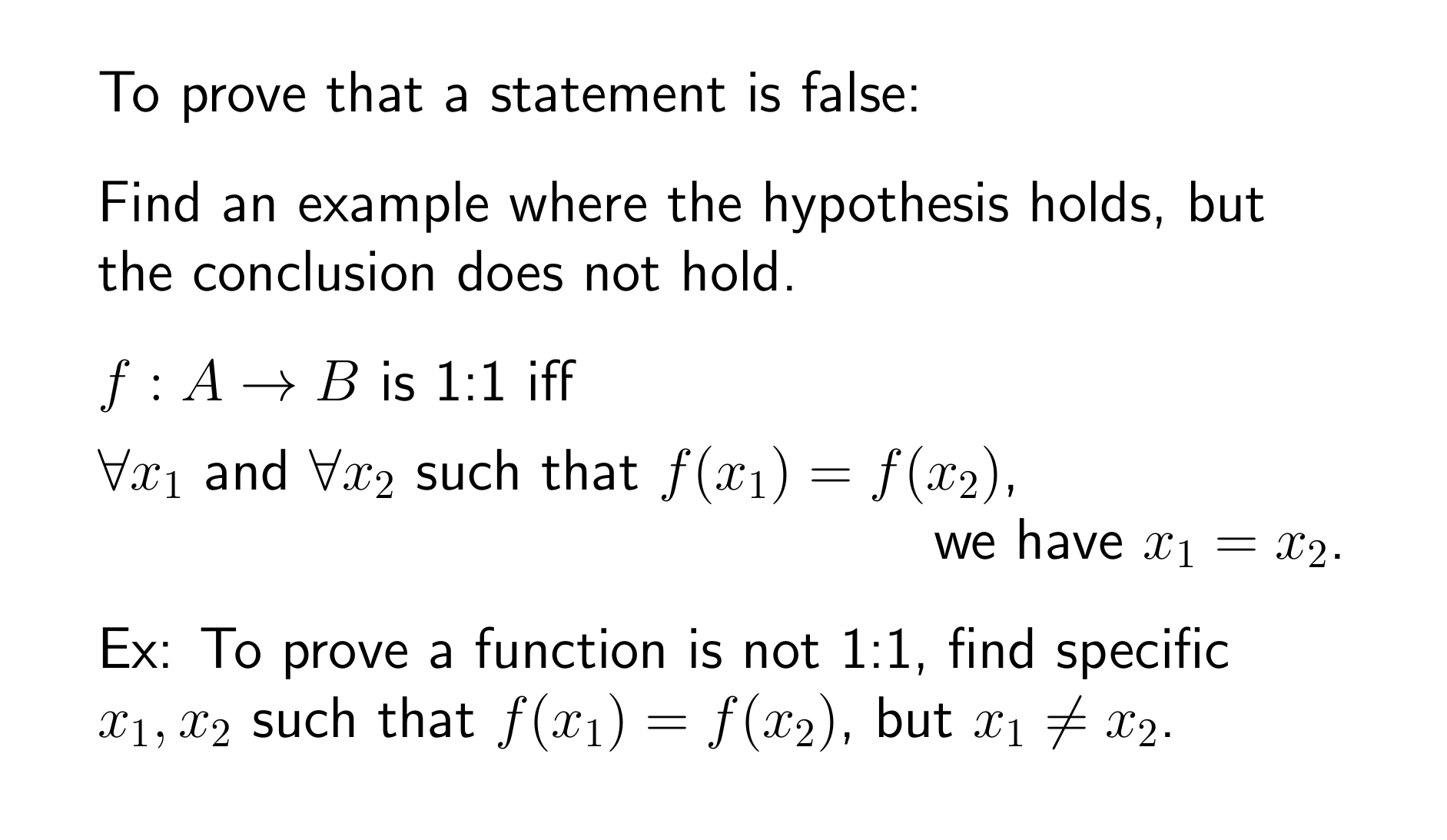 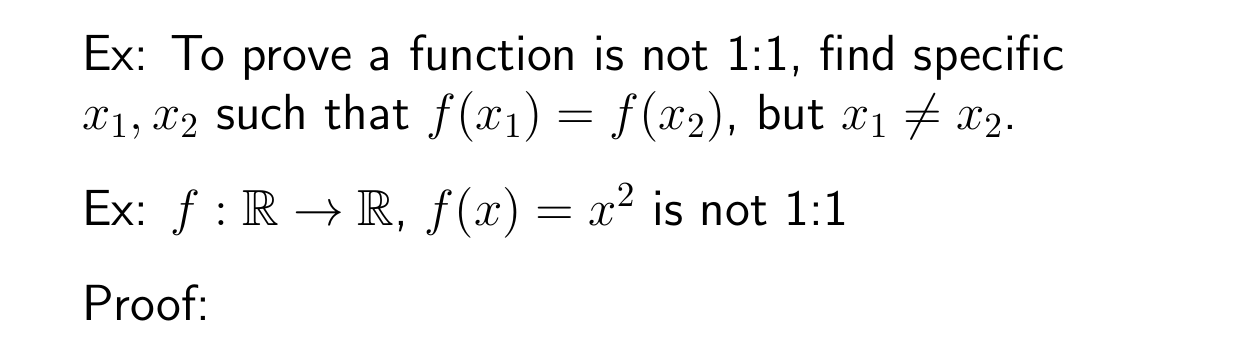 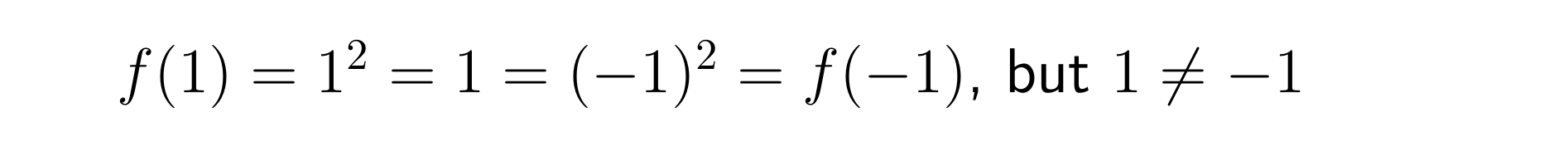 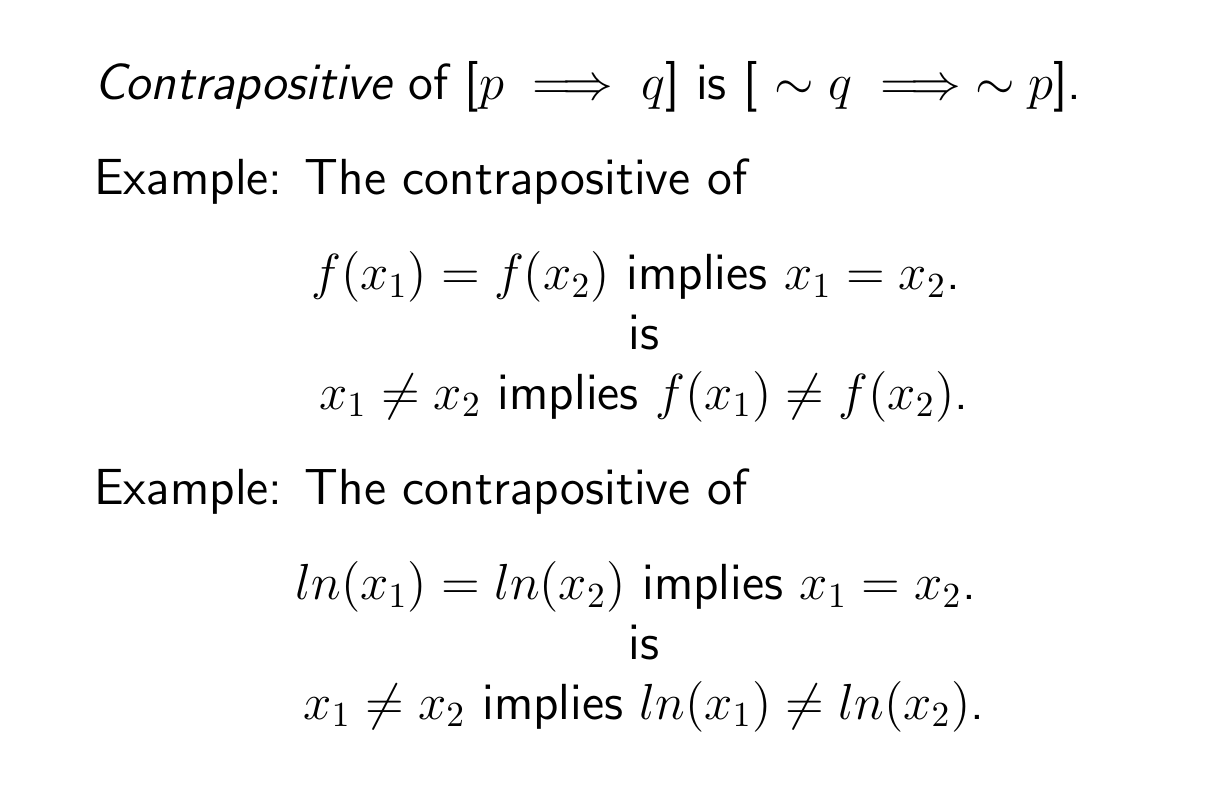 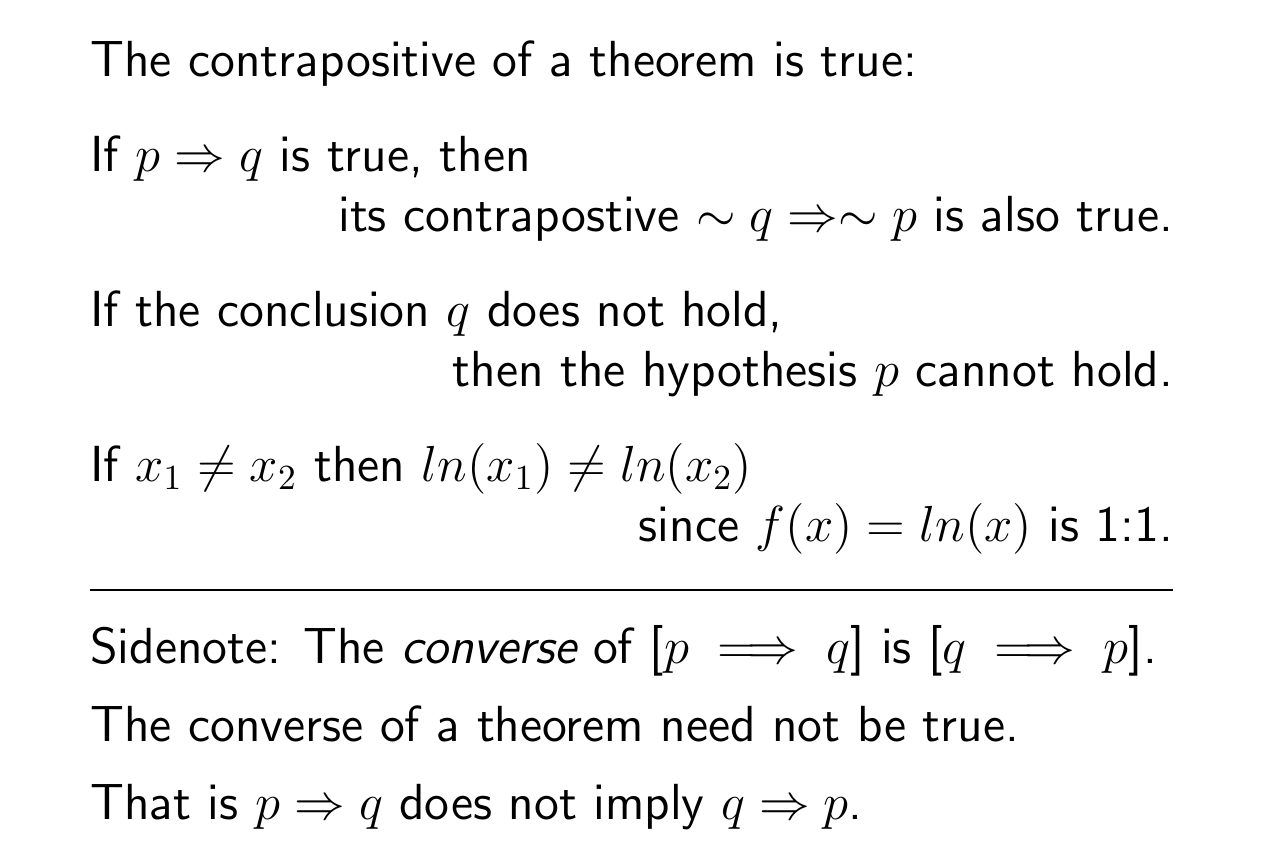 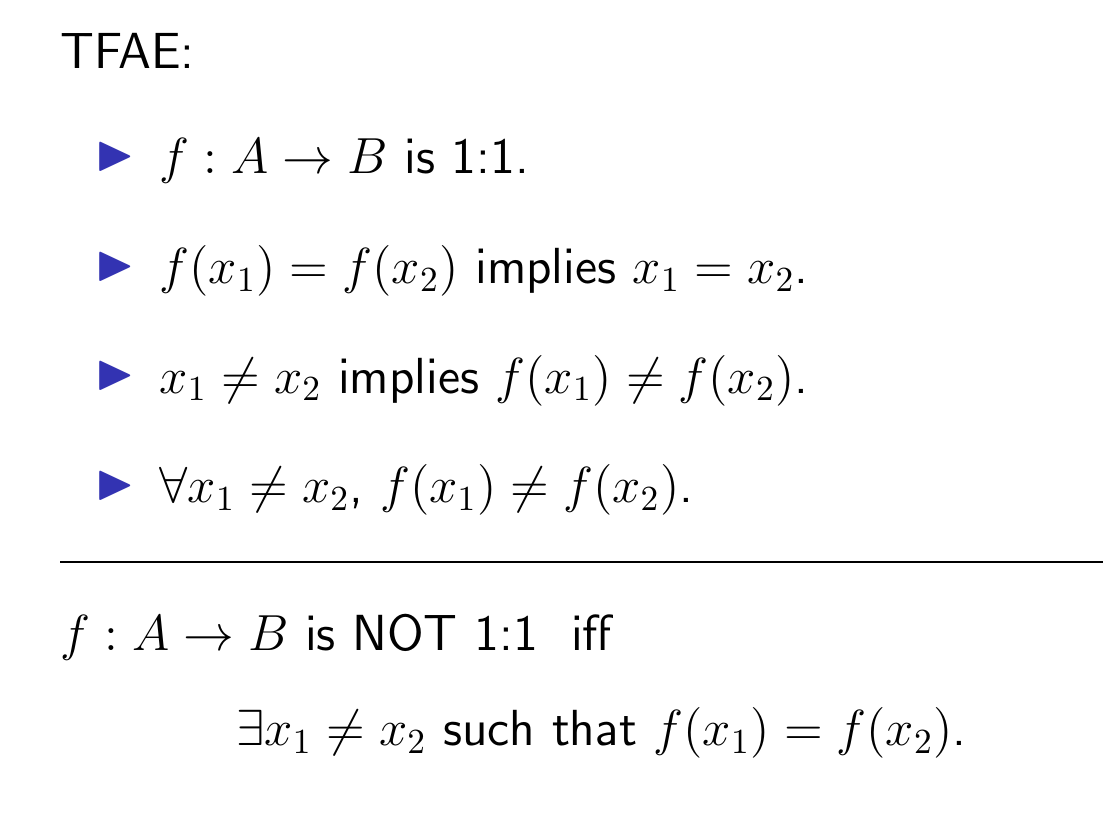